ラーケーションカード
■「ラーケーションの日」とは
○　 愛知県内の公立学校（小学校、中学校、高等学校、特別支援学校）に通う子供が、保護者等とともに、校外（家庭や地域）で、体験や探究の学び・活動を、自ら考え、企画し、実行することができる日です。
※　「ラーケーション」は、「ラーニング（learning）【学習】」と「バケーション（vacation）【休暇】」を組み合わせた造語です。
■取得する前に、以下について確認しよう
確認できたら、□にチェックを入れましょう

□　上記の「ラーケーションの日」の意義について理解しました。

□　学校から指定された届け出方法で期限までに届け出ます。

□　給食の取扱いについて確認をしました。

□　「ラーケーションの日」の取得により、学校で受けられない授業の　　
　　内容は、家庭で自習をします。

□　 「ラーケーションの日」を取るのは、（　　　）日目です。　　　　　　　　　
　　※ 「ラーケーションの日」を取得できるのは年に３日までです。
■どのような「ラーケーションの日」にするか、考えよう
・学 ぶ 日：

・学ぶ場所：

・学ぶこと：
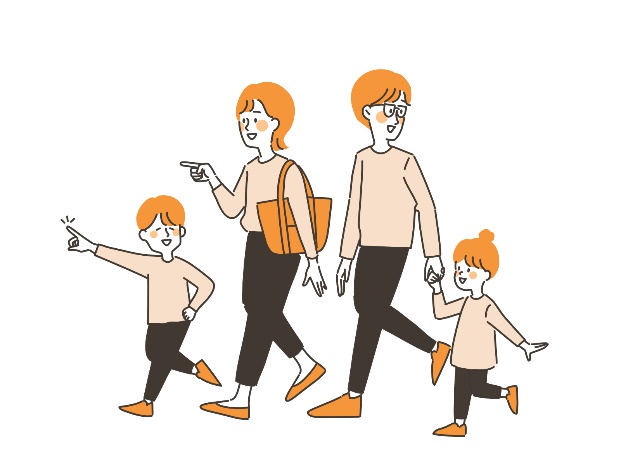 （　　　　　　）学校（　　）年（　　）組（　　）番
保護者氏名　　　　　　　　　児童生徒氏名　　　　　　　　　　　 .